Crowded Channels and Active Sites
Active Sites of Proteins are Very Charged 
    7 charges ~ 20 M net charge
= 1.2×1022 cm-3
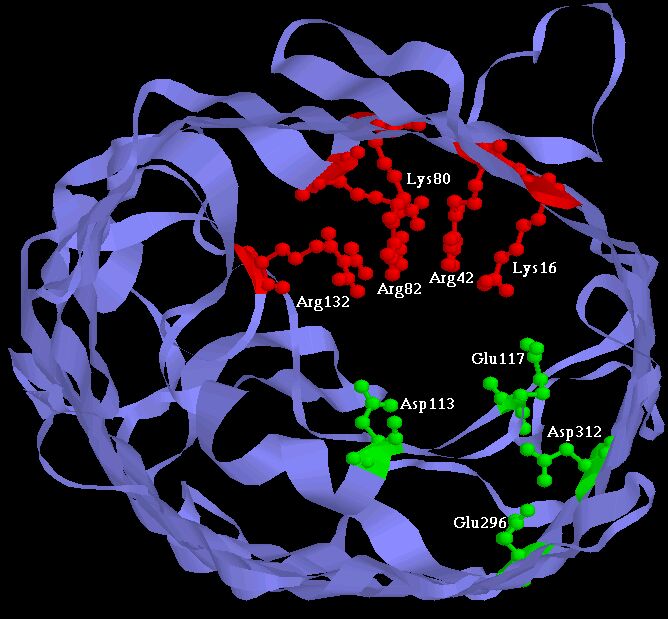 liquid  Water is 55 Msolid  NaCl   is 37 M
+
+
+
+
+
-
-
-
-
Selectivity Filters and Gates of Ion Channels 
are 
Active Sites
Physical basis of function
OmpF Porin
Hard Spheres
Na+
Ions are Crowded
K+
Ca2+
Na+
Induced Fit of Side Chains
K+
4 Å
Figure adapted from Tilman Schirmer
2
Crowded Active Sitesin 573 Enzymes
Jimenez-Morales, Liang, Eisenberg
Example:
UDP-N-ACETYLGLUCOSAMINE ENOLPYRUVYL TRANSFERASE (PDB:1UAE)

Functional Pocket Molecular Surface Volume: 1462.40 A3
Density : 19.3 Molar (11.3 M+. 8 M-)
EC2: TRANSFERASESAverage Ionizable Density: 19.8 Molar
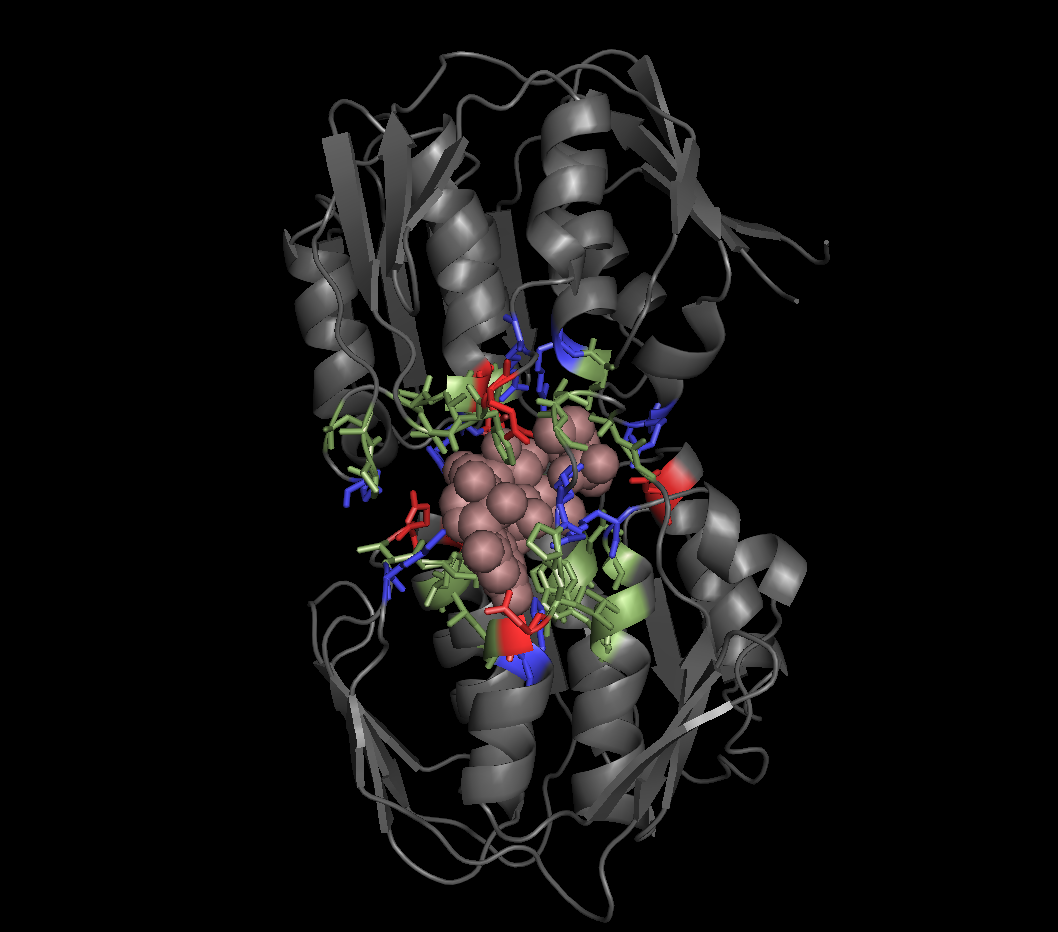 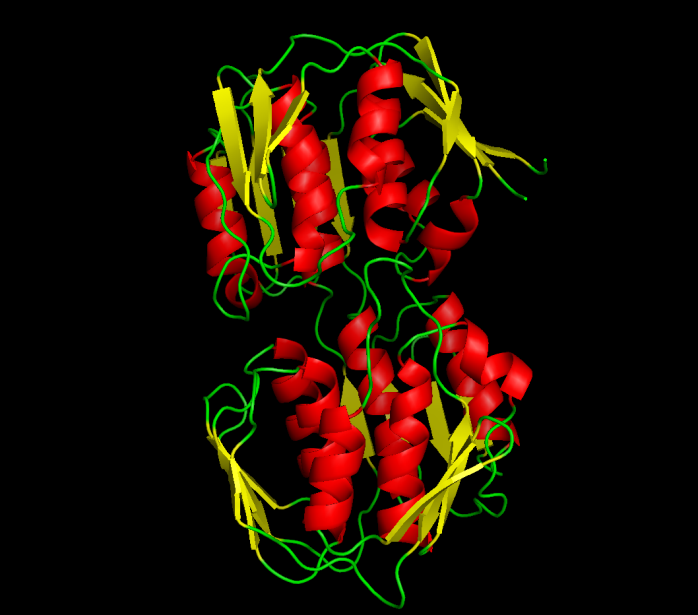 Crowded
Green:	Functional pocket residues

Blue:	Basic = Probably Positive = R+K+H

Red:	Acid = Probably Negative = E + Q

Brown	URIDINE-DIPHOSPHATE-N-	
		ACETYLGLUCOSAMINE
Jimenez-Morales, Liang, Eisenberg